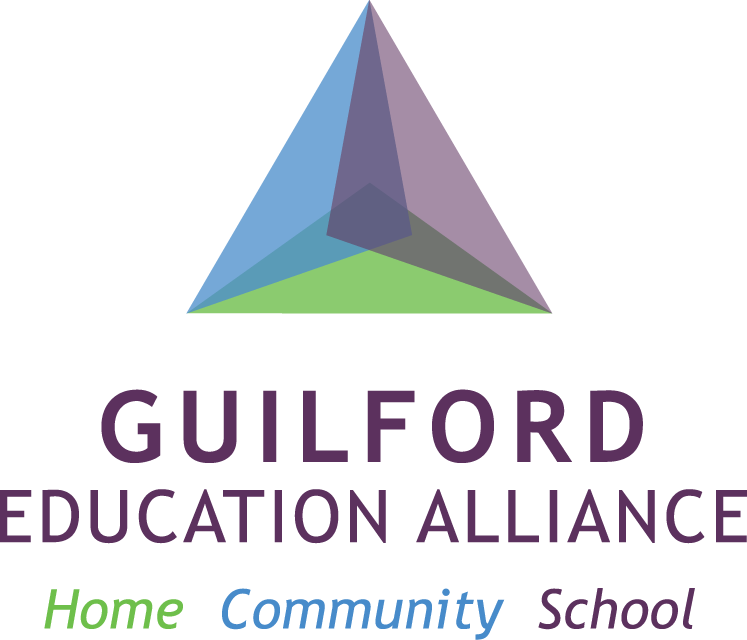 Welcome to Let’s Talk Education!
Thank you to today’s sponsors:
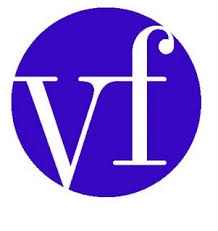 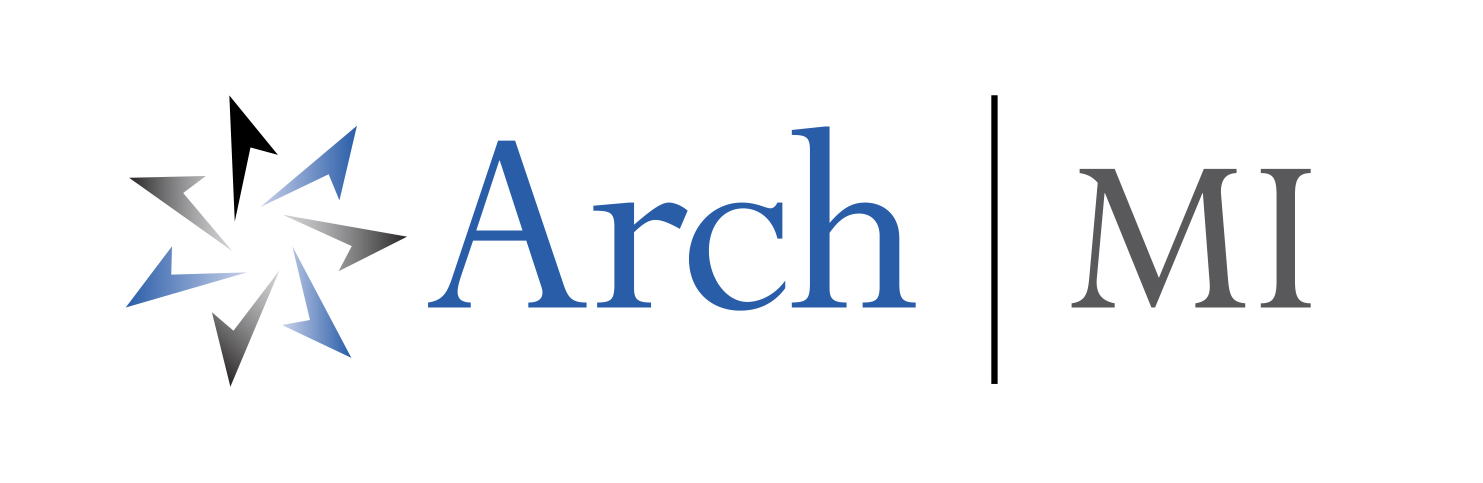 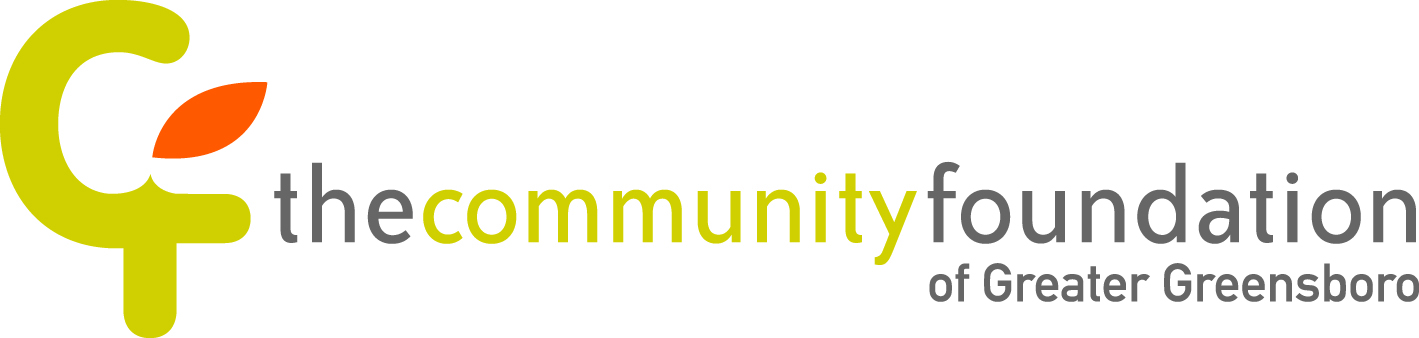 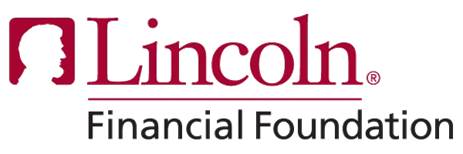 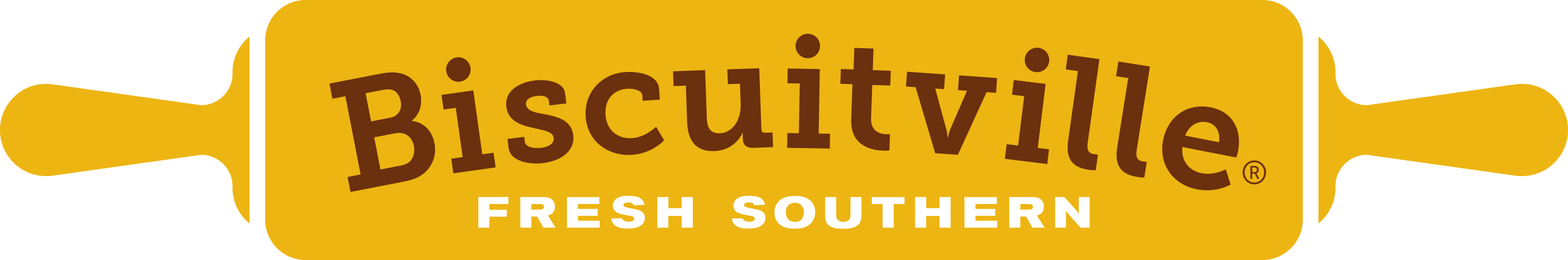 Guilford Education AllianceThe Science of Reading
January 2018
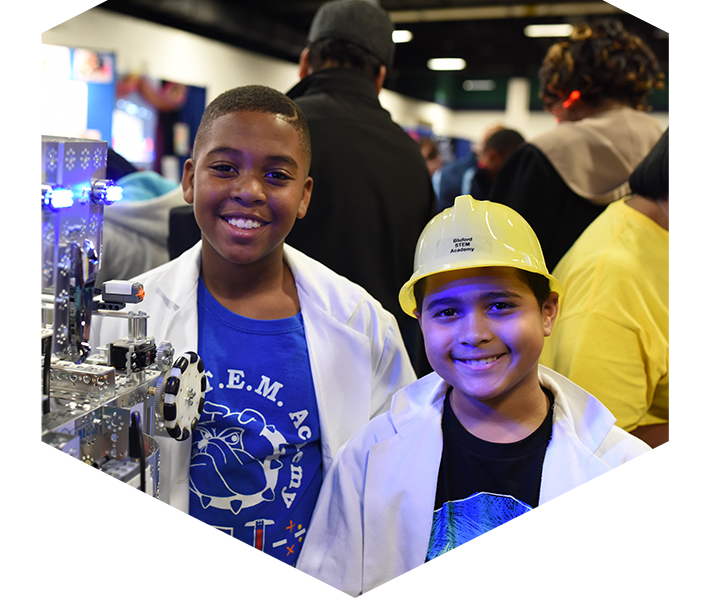 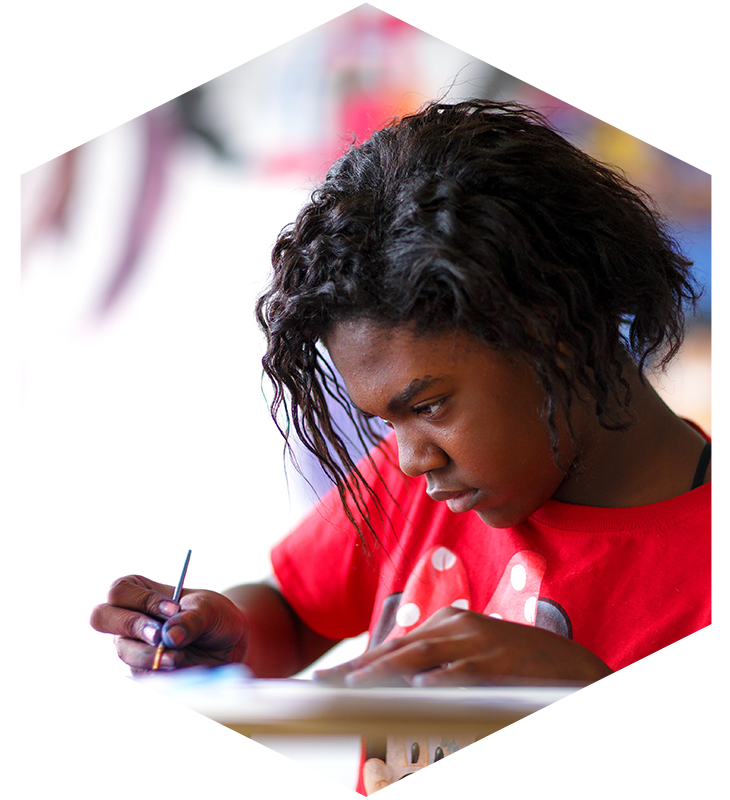 3
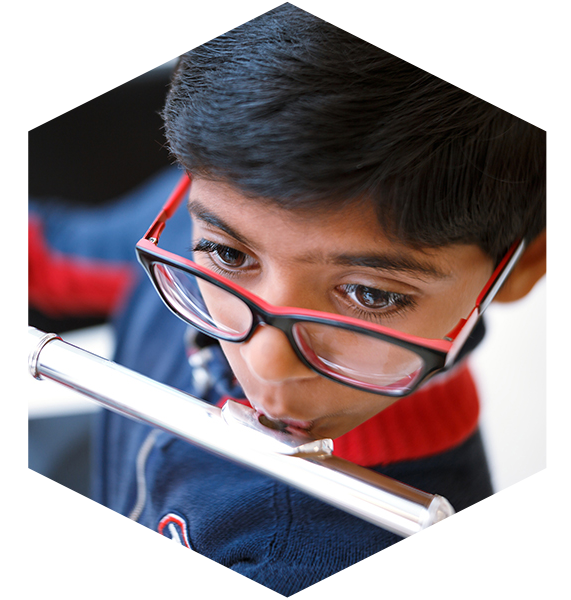 Mission
Guilford county students will graduate as responsible citizens prepared to succeed in higher education, or in the career of their choice.*

*This mission was adopted by the Guilford County Board of Education on December 12, 2000.



Vision
ACHIEVING EDUCATIONAL EXCELLENCE
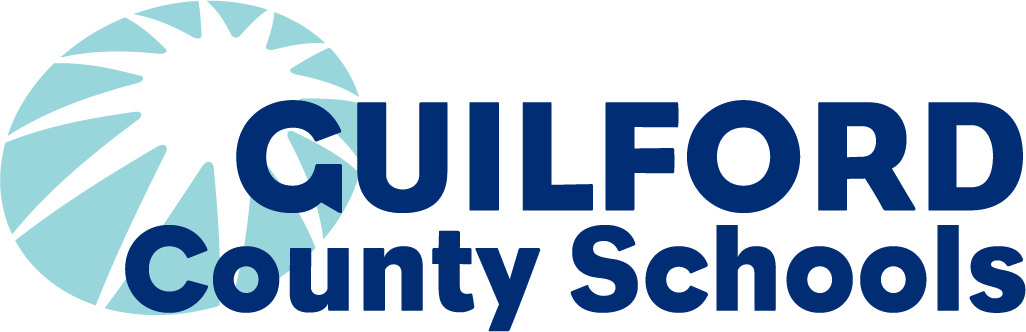 4
As a school system, we must ensure that we operate an organization in which talent is ubiquitous so that every single student in Guilford County Schools fulfills the opportunity of a world-class education.
Diversity
Equality
Empathy
Innovation
Integrity
5
When we hold students to high standards, students rise to meet our expectations.
Guilford County Schools, It’s Personal.
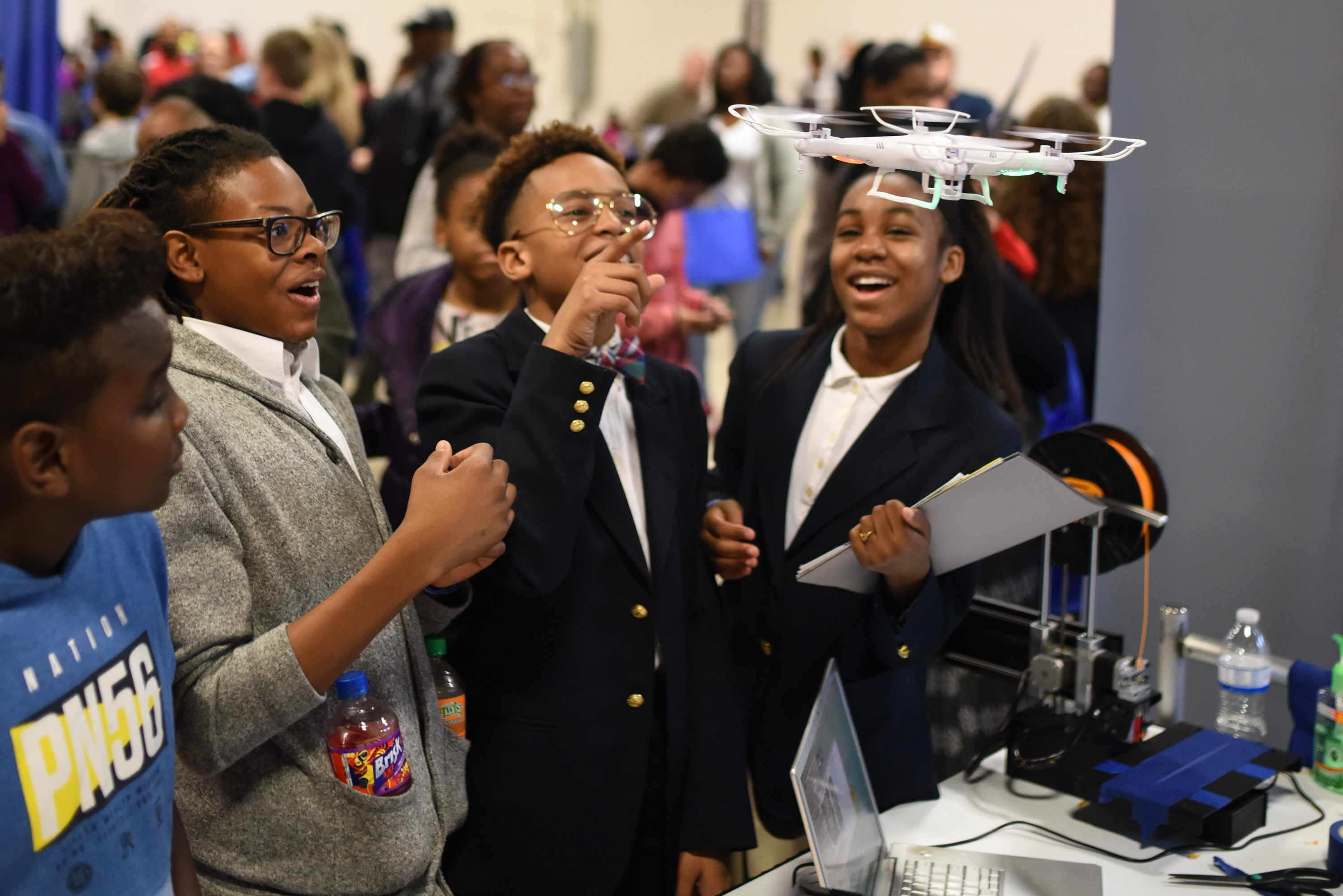 6
What’s the truth about learning to read?
[Speaker Notes: 5 minutes
Have participants discuss with a someone near them before sharing the information below. 



Lie-Actually students need explicit instruction to learn how to read that includes the structure of the language.
Truth-The most important thing for learning to read is understanding the sounds the letter represent in various words. While we do typically make sure students know the names of letters as part of their education, it is not critical for them to know them in order for them to learn to read. For students who struggle it is always better to make sure they know the sounds over knowing the letter names.

Lie- English is actually 86% regular once you know the patterns and much easier to learn than lots of other languages including Chinese, Arabic, etc.]
Research tells us how people develop their literacy skills.
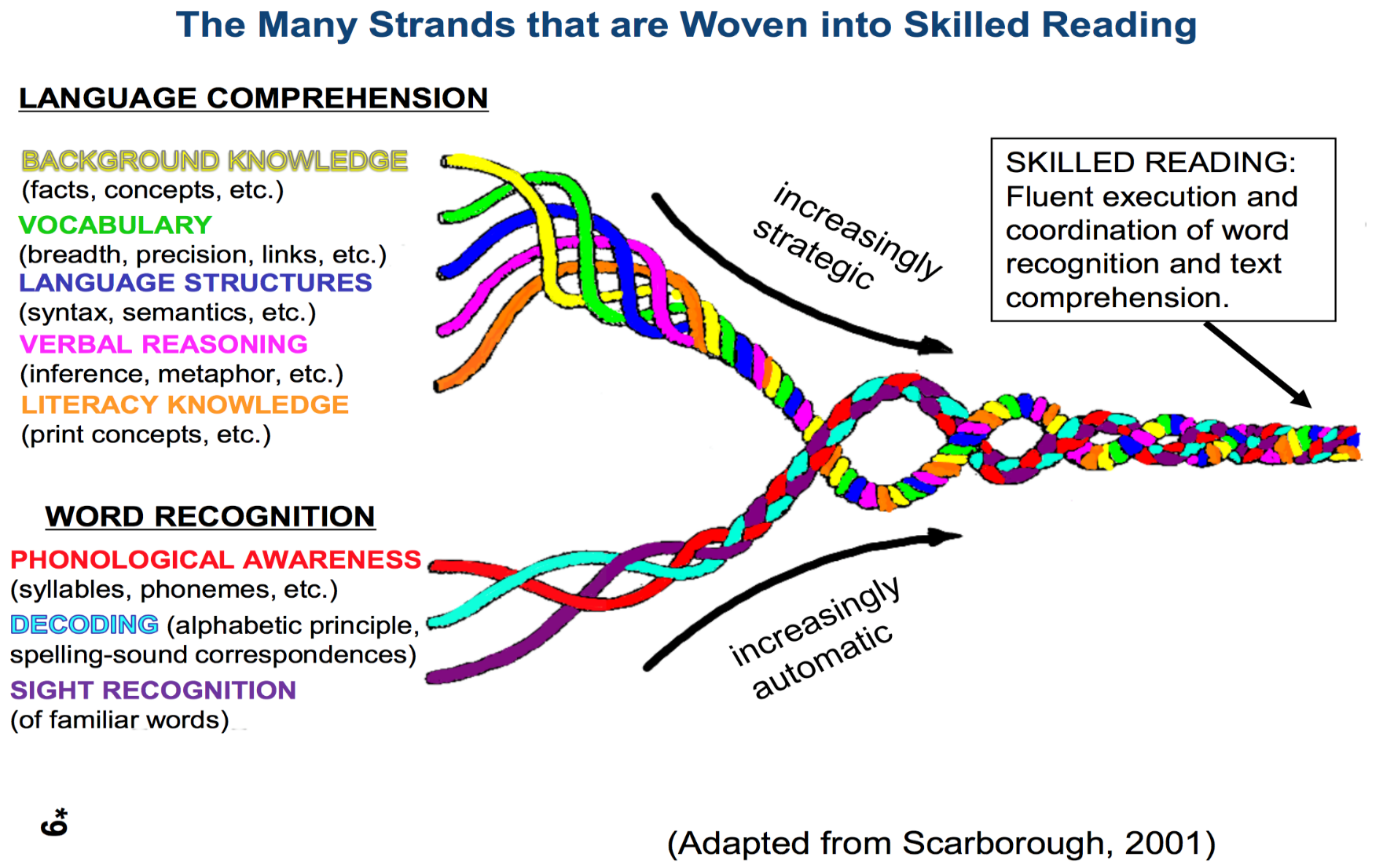 Adapted from Scarborough 2001
[Speaker Notes: 5 minutes

Students develop in language comprehension and word recognition in order to become skills readers. This Is a coherent, logical development. We also know that student who do NOT get this right, and early, will struggle past K-2 and into the upper grades. 

We already KNOW what it takes to create proficient readers. This actually should be reassuring. Let’s take a look at how these skills are built, and then we will look at the connections between your curriculum and these important tenets.]
Are you Smarter Than a __ Grader?
8
[Speaker Notes: 12 minutes including time to debrief the testing process…what participants observed while testing

Take 8 minutes to read the Released EOG and answer the questions that follow. See if you can determine the grade level for the selection.

Distribute released 5th grade EOG. Provide time for participants to read and answer. 

Have them guess the grade-level for the selection and discuss the overall process students experience taking tests.]
9
Literacy Instruction
Phonemic Awareness
Phonics
Vocabulary
Fluency
Comprehension
[Speaker Notes: 8 minutes

Discuss what the research from the National Reading Panel tells educators about the science of learning to read.

Define each term:

Phonemic Awareness- only involves orally understanding and manipulating sounds. 
How many words if this sentence? Sometimes snow changes our plans. (5 words)
Number of syllables in the word…dog (1), education (4) literacy (4)
Number of sounds in a word…fun (3), push (3)

Phonics-working with sounds and print to connect graphemes and phonemes…what we see and what we hear

Vocabulary-understanding what words mean in context (Instructional note-students will not learn a significant number of words from memorizing lots of definitions in isolation for weekly tests. Often times, they only remember them for the tests and then forget them.)

Fluency-The ability to read at an appropriate rate with expression. You do not have to think about how to read the words, so you can focus on the meaning in the text.

Comprehension-ultimate goal of reading…to understand the message being communicated in the text, why the author is communicating the message, for what audience, and how the author is communicating the message]
10
Literacy Resources in GCS
Click to add text
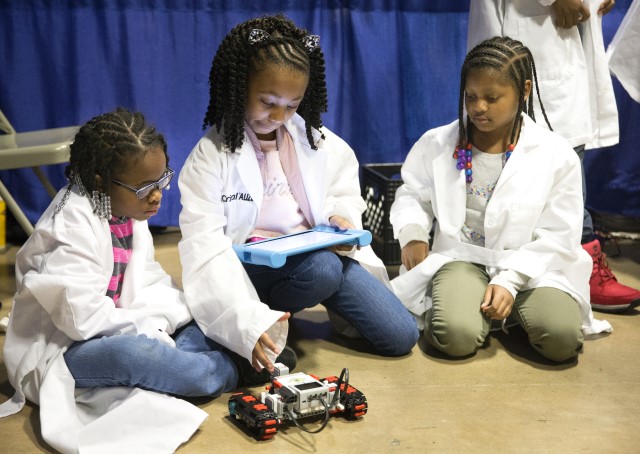 [Speaker Notes: 5 minutes

In GCS, the literacy resources include professional learning that helps teachers understand how to use the resources with students. Teachers receive job-embedded coaching days so they can learn how to use the provided resources with their students.]
Register today at 
GuilfordEducationAlliance.org
11